КІРОВОГРАДСЬКА ОБЛАСТЬ
ДО 75-РІЧЧЯ СТВОРЕННЯ КІРОВОГРАДСЬКОЇ ОБЛАСТІ
презентацію створила вчитель математики та інформатики
НВК: ЗОШ №34 м. Кіровограда
Кудря П. В.
Кіровоградщино, як я тебе люблю!Твої луги, твої степи розлогі,Річок мрійливих тиху течію,І хвилі золоті твоїх ланів шовкових.
Історія краю починається з IV-III тисячоліття до нашої ери з часів трипільської культури. Знайдено рештки поселень чорноліської, черняхівської культур, а також скіфських племен.
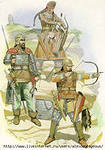 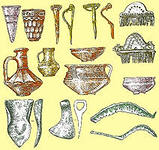 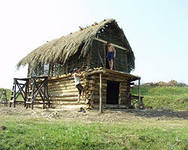 Трипільська будівля
Рештки черняхівської культури
Скіфські воїни
У кінці I тисячоліття нашої ери північна частина області входила до складу Київської Русі. Згодом землі краю були під владою Литви, Польщі. Наші далекі пращури приручили коня, займались землеробством і скотарством, боронили свою землю від нападників.
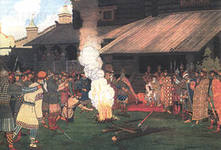 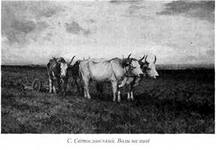 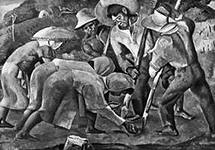 У ІІ половині ХV століття ці терени стали частиною земель, на яких виникло Запорізьке козацтво.
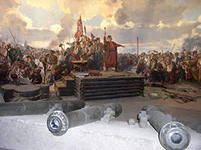 Пізніше, впродовж майже трьох століть, територія області здебільшого входила до земель "Вольностей Війська Запорозького".
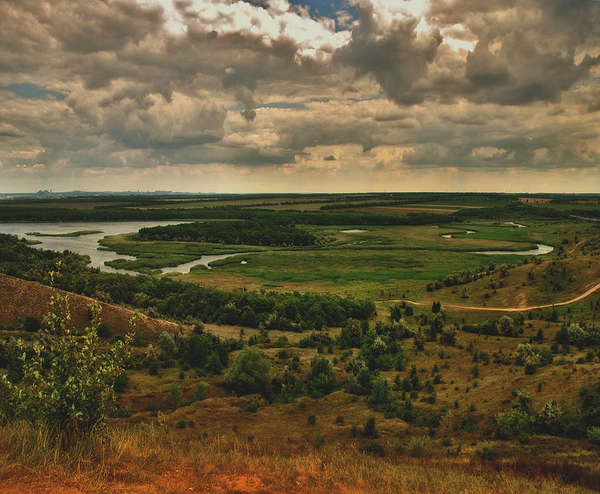 Тут козаки працювали і відстоювали свою незалежність. Перша битва Визвольної війни українського народу 1648-654р.р. під Жовтими Водами відбулася саме на території сучасної Кіровоградщини.
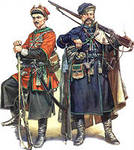 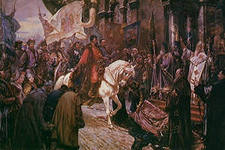 У середині ХVІІІ століття розпочалось активне заселення краю вихідцями з Росії, Сербії, Болгарії. У 1752 році була адміністративно заснована Нова Сербія, а у 1754 – фортеця Святої Єлисавети, що згодом з форштадтами стала              м. Єлисаветградом (сучасний Кіровоград) – центром повіту Херсонської губернії
.
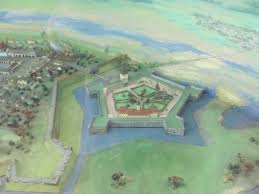 У теперішніх кордонах область сформувалась у 1939 році.
Кіровоградська область була утворена згідно указу Президії Верховної ради Союзу РСР 10 січня 1939 року, одночасно із Запорізькою і Сумською областями, у складі Української РСР. В Указі було сказано: "Утвердить представление Президиума Верховного Совета Украинской ССР об образовании Кировоградской области с центром в г. Кирово с переименованием города Кирово в Кировоград".
За цим Указом до Кіровоградської області увійшли:
місто Кіровоград, Аджамський, Бобринецький, Витязівський, Долинський, Єлисаветградківський, Знам'янський, Кіровоградський сільский, Компаніївський, Новгородківський, Новопразький, Олександрійський, Петрівський, Устинівський райони Миколаївської області;
Великовисківський, Добровеличківський, Маловисківський, Новоархангельський, Новомиргородський, Новоукраїнський, Піщанобрідський, Рівнянський, Тишківський, Хмелівськийрайони Одеської області;
Златопільський, Кам'янський, Олександрівський, Підвисоцький, Чигиринськийрайони Київської області;
Новогеоргіївський і Онуфріївський райони Полтавської області
Таким чином, з моменту утворення нашої області її адміністративний устрій складався із 30 районів і Кіровограда, як міста обласного значення.
З Олександрійського району згідно Постанови Оргкомітету Верховної Ради УРСР по Кіровоградській області від 28 січня 1939 року «Про розукрупнення Олександрійського району» виділився Червонокам'янський район, але відповідний Указ Президії Верховної Ради УРСР вийшов тільки 17 січня 1945 року, тому в документах воєнного періоду він не фігурує.
Велика Радянська Енциклопедія у 1953 році подає склад Кіровоградської області у кількості З1-го району. Такий склад області зберігався до 1954 року.
У 1954 року, на підставі Указів Президії Верховної Ради СРСР, Златопільський, Кам'янський, Чигиринський райони відійшли до нових областей, а Вільшанський, Гайворонський, Голованівський та Ульяновський (колишній Грушківський) райони Одеської області – до Кіровоградської області.
За Указами Президії Верховної Ради УРСР на протязі 1957-1967 років відбувалось укрупнення та розукрупнення районів області.
На сьогоднішній день область нараховує:
21 адміністративний район, 
12 міст, із яких 4 міста — обласного значення,
27 селищ міського типу, 
991 сільські населені пункти.
Межі Кіровоградської області остаточно визначилися на 1960 рік.
Площа Кіровоградської області становить 24,6 тис. кв. км (4,1% від території України). Чисельність населення — 1183,8 тис. чоловік (2,4% населення України), у тому числі міське населення — 724,5 тис. чоловік (61,2%), сільське — 459,3 тис. чоловік (38,8%). Щільність населення — 48,7 чоловік на 1 кв. км. В області живуть представники більш ніж 30 національностей.
Область розташована у центрі України, у межиріччі Дніпра і Південного Бугу.
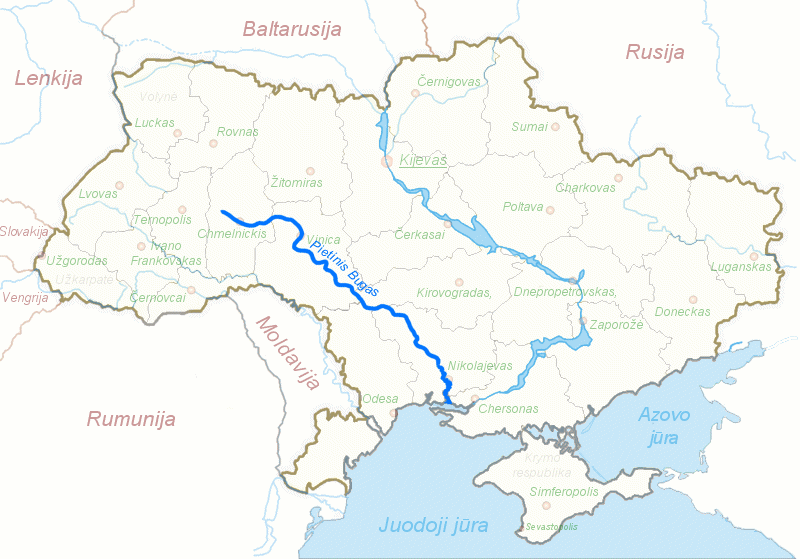 Межує: на півночі — із Черкаською, на північному сході — з Полтавською, на сході й південному сході — із Дніпропетровською, на півдні — з Миколаївською, на південному заході — з Одеською, на заході — з Вінницькою областями України.
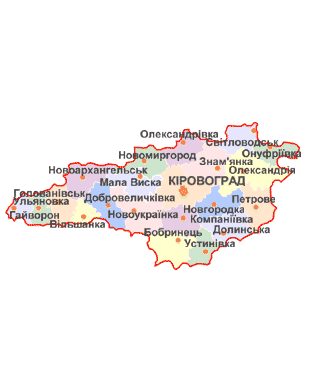 Райони Кіровоградської області
Прапор Кіровоградської області
являє собою прямокутне полотнище зі співвідношенням сторін 2:3, що складається із двох вертикальних рівновеликих смуг малинового й жовтого кольору. У центрі малинової смуги жовтий орел (основний елемент герба області).
Герб Кіровоградської області
являє собою щит малинового кольору з орлом, обтягнутий колоссями пшениці зі стрічкою, на якій є напис: "З добром до людей". Угорі щита розміщається Герб України - тризубець у фігурному литті. Орел на гербі іменується "скіфським". Саме таке прадавнє зображення орла було виявлено археологами на території області. Малиновий колір щита - символізує козацтво, а жовтий - багатство землі.
ГЕРАЛЬДІКА РАЙОНІВ КІРОВОГРАДСЬКОЇ ОБЛАСТІ
[Speaker Notes: Під час демонстрації наступних слайдів учні супроводжують їх розповіддю про певний район]
Бобринецький район
Район на карті області
Герб                          Прапор
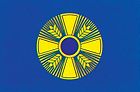 Вільшанський район
Район на карті області
Герб                          Прапор
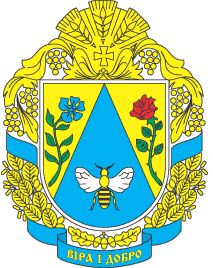 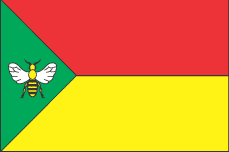 Гайворонський район
Район на карті області
Герб                          Прапор
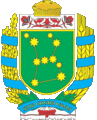 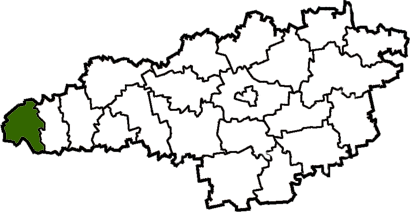 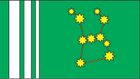 Голованівський район
Район на карті області
Герб                          Прапор
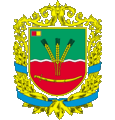 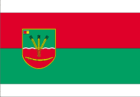 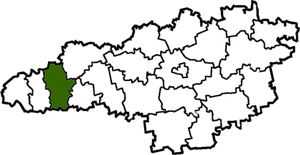 Добровеличківський район
Район на карті області
Герб                          Прапор
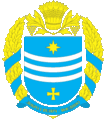 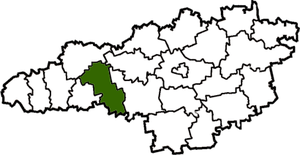 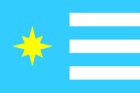 Долинський район
Район на карті області
Герб                          Прапор
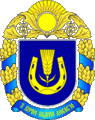 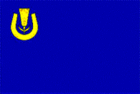 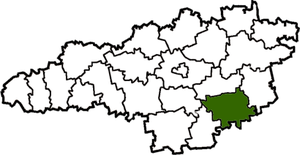 Знам'янський район
Район на карті області
Герб                          Прапор
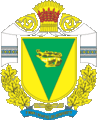 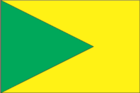 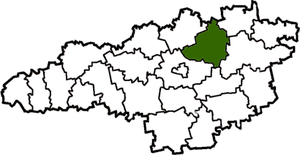 Кіровоградський район
Район на карті області
Герб                           Прапор
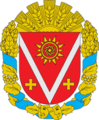 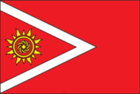 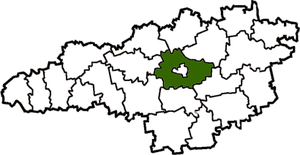 Компаніївський район
Район на карті області
Герб                           Прапор
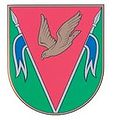 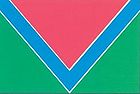 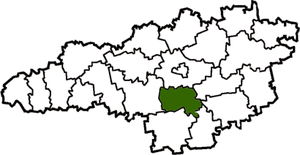 Маловисківський район
Район на карті області
Герб                           Прапор
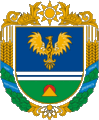 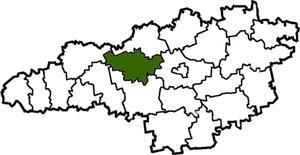 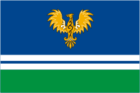 Новгородківський район
Район на карті області
Герб                           Прапор
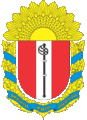 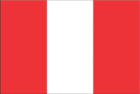 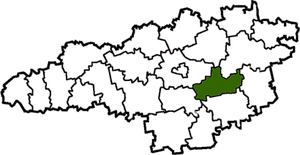 Новоархангельський район
Район на карті області
Герб                           Прапор
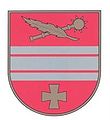 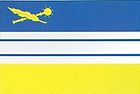 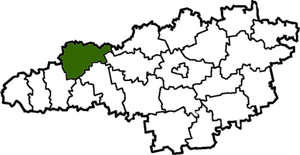 Новомиргородський район
Район на карті області
Герб                           Прапор
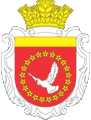 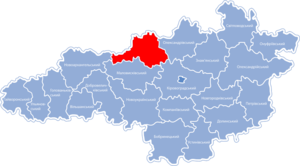 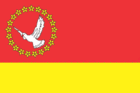 Новоукраїнський район
Район на карті області
Герб                           Прапор
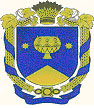 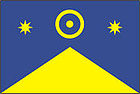 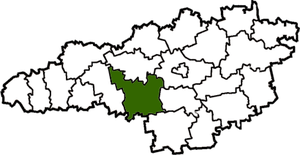 Олександрівський район
Район на карті області
Герб                           Прапор
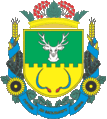 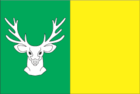 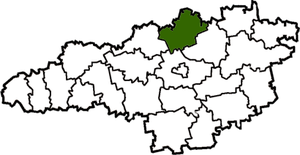 Олександрійський район
Район на карті області
Герб                           Прапор
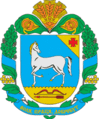 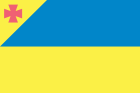 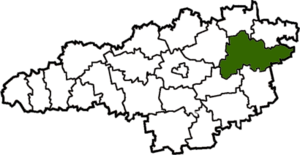 Онуфріївський район
Район на карті області
Герб                           Прапор
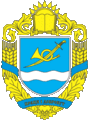 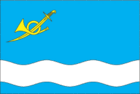 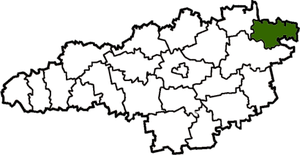 Петрівський район
Район на карті області
Герб                           Прапор
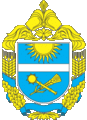 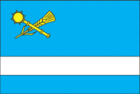 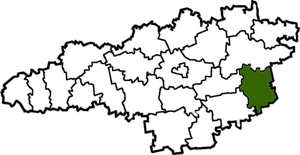 Світловодський район
Район на карті області
Герб                           Прапор
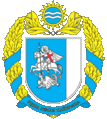 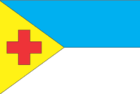 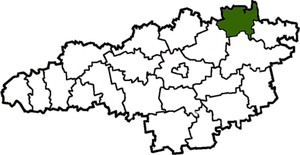 Ульяновський район
Район на карті області
Герб                           Прапор
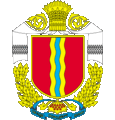 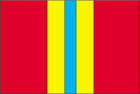 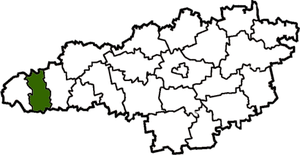 Устинівський район
Район на карті області
Герб                           Прапор
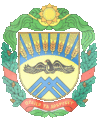 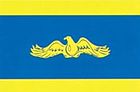 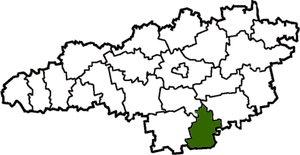 Найбільші міста Кіровоградської області(Міські населені пункти з кількістю жителів понад 6,0 тисячза даними Держкомстату)
Економіка
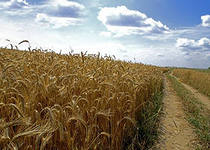 Кіровоградська область по структурі економіки є аграрно-індустріальною.
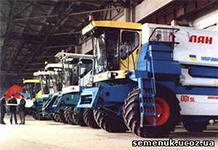 Сільське господарство
Кіровоградська область здавна відома як регіон із добре розвинутим сільськогосподарським виробництвом. У галузевій структурі валової продукції сільського господарства провідне місце належить рослинництву, питома вага якого становить 73 %, тваринництва — 27 %.
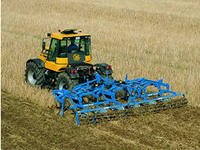 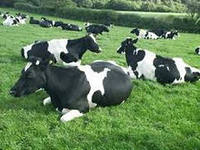 Основні зернові культури, що вирощуються в області, – озима пшениця, ячмінь, кукурудза на зерно, зернобобові, гречка та просо. Значне місце серед технічних культур займає соняшник і цукровий буряк. У садівництві переважними напрямками є вирощування яблук, груш, слив, вишень і ягідних культур.
Основою тваринництва є розведення великої рогатої худоби, свиней, овець, птиці. Розведенням племінних коней займаються 2 кінні заводи і 2 племінні ферми.
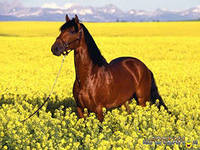 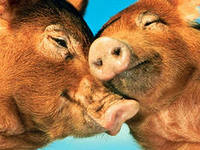 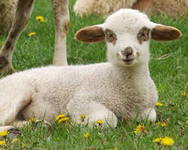 Промисловість
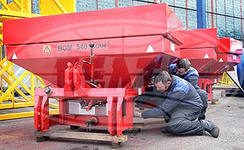 У структурі промислового виробництва регіону найбільшу питому вагу мають харчова промисловість, машинобудування та металообробка, електроенергетика, промисловість будівельних матеріалів.
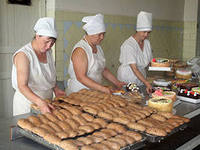 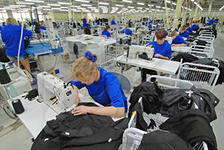 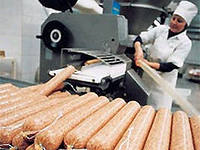 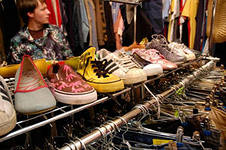 Загалом у регіоні на самостійному балансі перебувають 292 промислових підприємства, функціонує 455 малих промислових підприємств.
На товарному ринку України область представлена виробництвом посівної та зернозбиральної техніки, мостових електричних кранів, буровугільних брикетів, нікелю, графіту, гірського воску тощо.
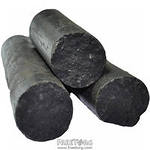 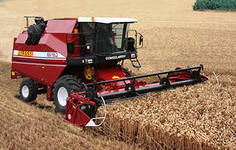 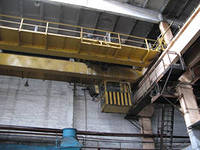 Підприємства області виробляють швейні та панчішно-шкарпеткові вироби, м'які та корпусні меблі, складну побутову техніку, садово-городній інвентар, лікарські вироби, фарфоро-фаянсовий та скляний посуд, товари побутової хімії тощо.
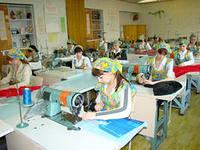 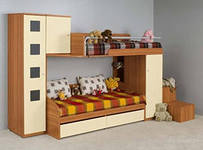 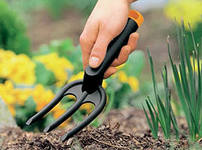 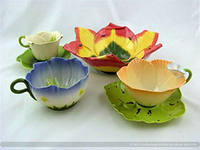 Кіровоградщино моя!Пишаємось тобою!Ти наша гордість і краса,Хай незалежність сяє над тобою.
Якою ви побачили Кіровоградщину?
К – …
І – …
Р …
О - …
В – …
О – …
Г – …
Р – …
А - …
Д – …
Щ – …
И - …
Н - …
А – …
Складіть вітання-побажання Кіровоградщині з нагоди її чудового ювілею – 75-річчя від дня створення, використовуючи дієслова:
Жити. 
Рости. 
Міцніти. 
Цвісти.
Розвиватися. 
Красуватися.
На добро сподіватися.